Autonomic Regulation Therapy for the Improvement of Left Ventricular Function and Heart Failure Symptoms: The ANTHEM-HF Study
Rajendra K. Premchand, Kamal Sharma, Sanjay Mittal, 
Rufino Monteiro, Imad Libbus, Lorenzo DiCarlo, 
Jeffrey L. Ardell, Thomas S. Rector, Badri Amurthur, 
Bruce H. KenKnight, Inder S. Anand
for the ANTHEM-HF Investigators
ANTHEM-HF Study
2
Disclosures
This study was sponsored by Cyberonics, Houston, USA

Inder Anand has consulted for and/or received research support from Amgen, Critical Diagnostics, Cyberonics, Novartis, Zensun
ANTHEM-HF Study
3
Background
Autonomic imbalance in HF is characterized by increased sympathetic activity and withdrawal of parasympathetic activity
Autonomic imbalance is associated with progression of HF and worse outcomes
Pre-clinical & clinical studies suggest electrical stimulation of the vagus nerve may restore autonomic balance
Left-sided VNS, which could be combined with devices, has not been evaluated in HF patients, and the effects of left and right VNS have not been directly compared
ANTHEM-HF Study
4
Objectives
Evaluate a new autonomic regulation therapy (ART) with left or right VNS, for the treatment of chronic symptomatic heart failure with reduced ejection fraction
Feasibility and Tolerability of the ART system
Primary safety endpoint: Incidence of procedure and device-related adverse events during the 9-month duration of the study 
Primary efficacy endpoint: Changes in left ventricular ejection fraction (LVEF) and end-systolic volume (LVESV) at 6 months
ANTHEM-HF Study
5
Secondary Endpoints
Changes at 6 months in:
Left ventricular end-systolic diameter (LVESD)
6-minute walk distance
Quality of life (Minnesota Living with HF Questionnaire)
NYHA Class
Heart rate variability (HRV)
Blood biomarkers (NT-proBNP and hs-CRP)
ANTHEM-HF Study
6
ANTHEM-HF Committees
Independent Clinical Events Committee
Lorenzo DiCarlo, MD, FACC (Chair)
David Cannom, MD, FACC
Echocardiographic Core Laboratory
Care Hospital, Hyderabad, India
Blood and Biomarker Core Laboratory 
Metropolis Healthcare, Mumbai, India
Sponsor 
Cyberonics, Inc., Houston, USA
Steering Committee
Inder Anand, MD, FACC (Chair)
Jeffrey Ardell, PhD
Lorenzo DiCarlo, MD, FACC
Sanjay Mittal, MD
Badri Amurthur, MS
Imad Libbus, PhD
Bruce KenKnight, PhD
Independent Data & Safety Monitoring Board
Gary Francis, MD, FACC (Chair)
Thomas Rector, PhD
Independent Statistical Analysis 
Thomas Rector, PhD
ANTHEM-HF Study
7
Clinical Study Sites
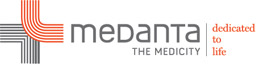 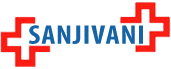 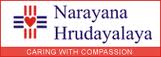 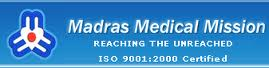 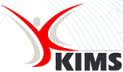 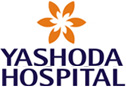 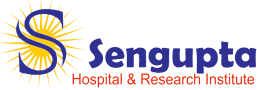 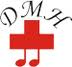 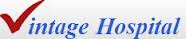 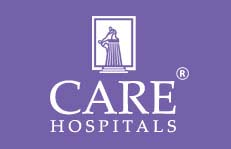 ANTHEM-HF Study
8
Inclusion and Exclusion Criteria
Key Inclusion Criteria
Stable symptomatic heart failure NYHA class II / III 
Left ventricular ejection fraction (EF) ≤ 40%
Left ventricular end diastolic diameter (LVEDD) ≥ 50 mm and < 80 mm
QRS width < 150 ms
Optimal pharmacologic therapy for at least 3 months 
Key Exclusion Criteria
Prior cardiac transplant
1st, 2nd, or 3rd-degree heart block
Primary autonomic dysfunction
Refractory symptomatic hypotension
Severe obstructive or restrictive lung disease
ANTHEM-HF Study
9
Study Design
Randomization
VNS Device Implant
VNS System Activated
Titration Complete
Outcome Measures
Outcome Measures
Left side
Informed Consent
Right side
Cyclic VNS Therapy (6 months)
Titration
Baseline
Assessment
2 weeks
10 weeks
3 months
6 months
Safety and adverse events Assessment (9 months)
ANTHEM-HF Study
10
Autonomic Regulation Therapy
VNS Therapy System (Cyberonics, Houston, USA)
100,000+ left-sided implants in epilepsy patients
Implanted on L or R vagus nerve by surgeon
Without RV sensing lead
Chronic intermittent stimulation delivered to vagus 
10 Hz (natural frequency), 250 µsec pulse width
VNS intensity titrated over 10 wks to max tolerable current; below the of threshold of side effects or HR change
ECG monitored continuously to confirm no acute HR change
Over time the threshold for side-effects gradually increased 
Average stimulation current: 2.0 ± 0.6 mA
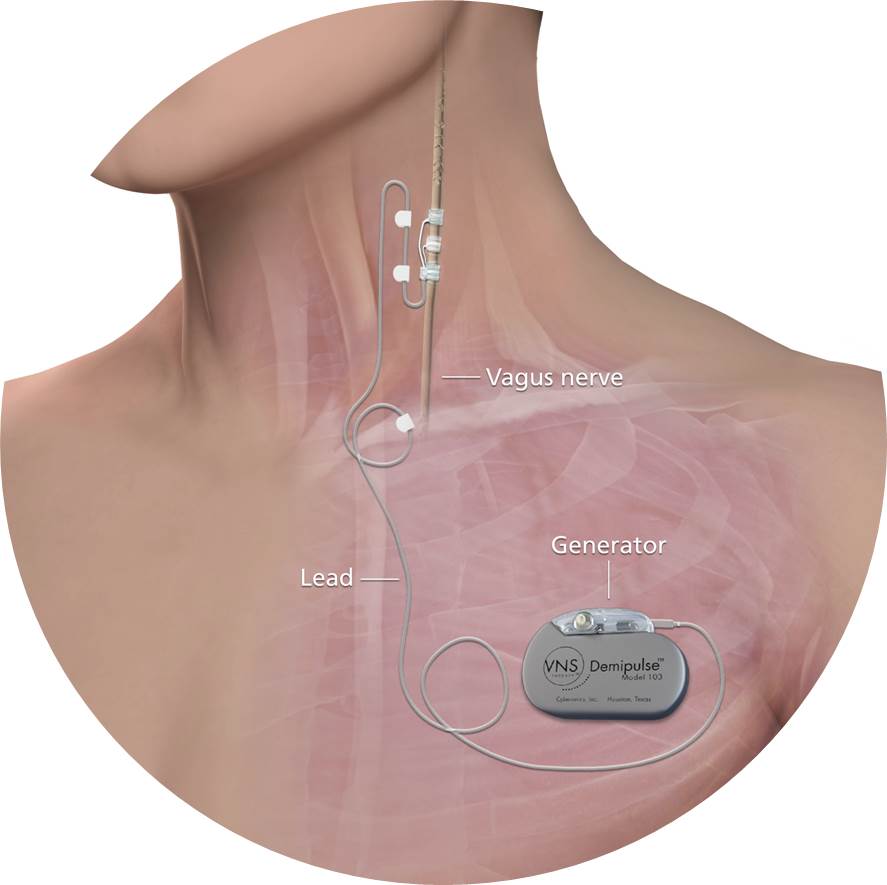 10 Hz, 250 µsec pulses
ON
OFF
14 sec     66 sec
ANTHEM-HF Study
11
Screening, Enrollment and Follow-up
Screening
n=78
Inc / Exc failure  (n=12)
Withdrawal  (n=4)
Brady arrest  (n=1)
Sudden death  (n=1)
Randomization
n=60
Right-Sided
Implantation
n=29
Left-Sided
Implantation
n=31
Death 1
n=1
Titration
n=29
Titration
n=30
Death 2
n=2
3-month F/U
n=29
3-month F/U
n=28
6-month F/U
n=29
6-month F/U
n=28
Embolic stroke (implant-related)
HF death (unrelated) and sudden death (unrelated)
ANTHEM-HF Study
12
Baseline Characteristics
ANTHEM-HF Study
13
Baseline CharacteristicsHF Drug Treatment
ANTHEM-HF Study
14
Primary Safety Outcomes
* Post-surgical embolic stroke
† Including 1 unrelated HF death and 1 unrelated sudden death
ANTHEM-HF Study
15
Primary Efficacy Endpoints
Mean 
95% Confidence Interval
Pooled: n=57; Left: n=28; Right: n=29
ANTHEM-HF Study
16
Secondary Efficacy Endpoints
ANTHEM-HF Study
17
Limitations
The study was uncontrolled and open-label; placebo effects may have contributed to the observed changes
Although no significant differences were observed in any outcome between left and right-sided ART, the confidence intervals of most measurements were wide, some differences cannot be ruled out
The study was conducted in India, and results may not generalize to other populations
ANTHEM-HF Study
18
Conclusions
The ANTHEM-HF approach to ART (chronic, low-amplitude, natural frequency), on either the left or right side, was feasible and well-tolerated
Safety assessment did not raise concerns
Both left and right-sided ART were associated with improvements in cardiac function (LVEF, LVESD, HRV) and heart failure symptoms (NYHA class, 6-minute walk distance, quality of life)
Further investigation of ART in a controlled clinical study is warranted
ANTHEM-HF Study
19
on line publication available in Journal of Cardiac Failure at:
DOI: http://dx.doi.org/10.1016/j.cardfail.2014.08.009